informal educational outcomes and institutional impact
A next steps Think Tank for a consolidated, customizable questionnaire.
Deborah Wasserman
Sasha Palmquist
Colleen Popson
[Speaker Notes: Next steps. 
Conference
Research Proposal involving partnering organizations]
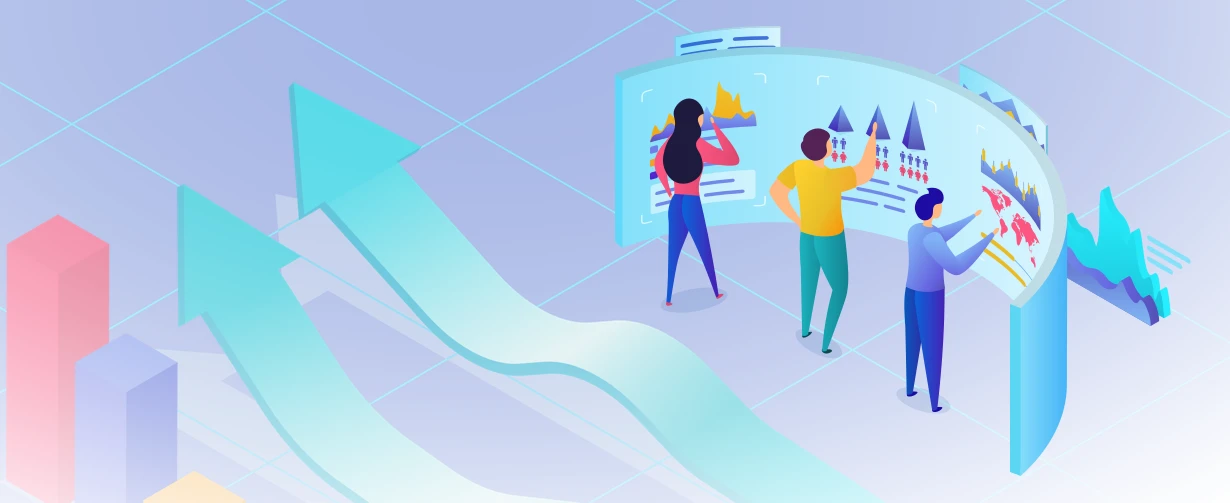 E Pluribus UNUm(from many, one)
[Speaker Notes: An introduction to the tool and the matrices (10 minutes)]
Context
Program Information, Visitor or Participant Information, Demographics,  Educator information
Process
Overall,  Materials, Activities, Educator
Outcomes 
Interest, Attitude, Knowledge, Skills, Behavior, Science Capital, Career or Avocation
Outreach 
Motivation, Referral source, Future programing
Data categories
The Process
You selected "Group Leader" or "Parent" as your survey recipient, what word do you want to use to describe the people in the group?
students
participants
learners
child (or children)
other
What is the main topic of the program? ____________________ 
(ex: chemistry, anatomy, art) 

Which sections do you want to include in your questionnaire
program materials
program activities
logistics and programming supports
educator environment
Outcomes
Outreach
Program manager questionnaire
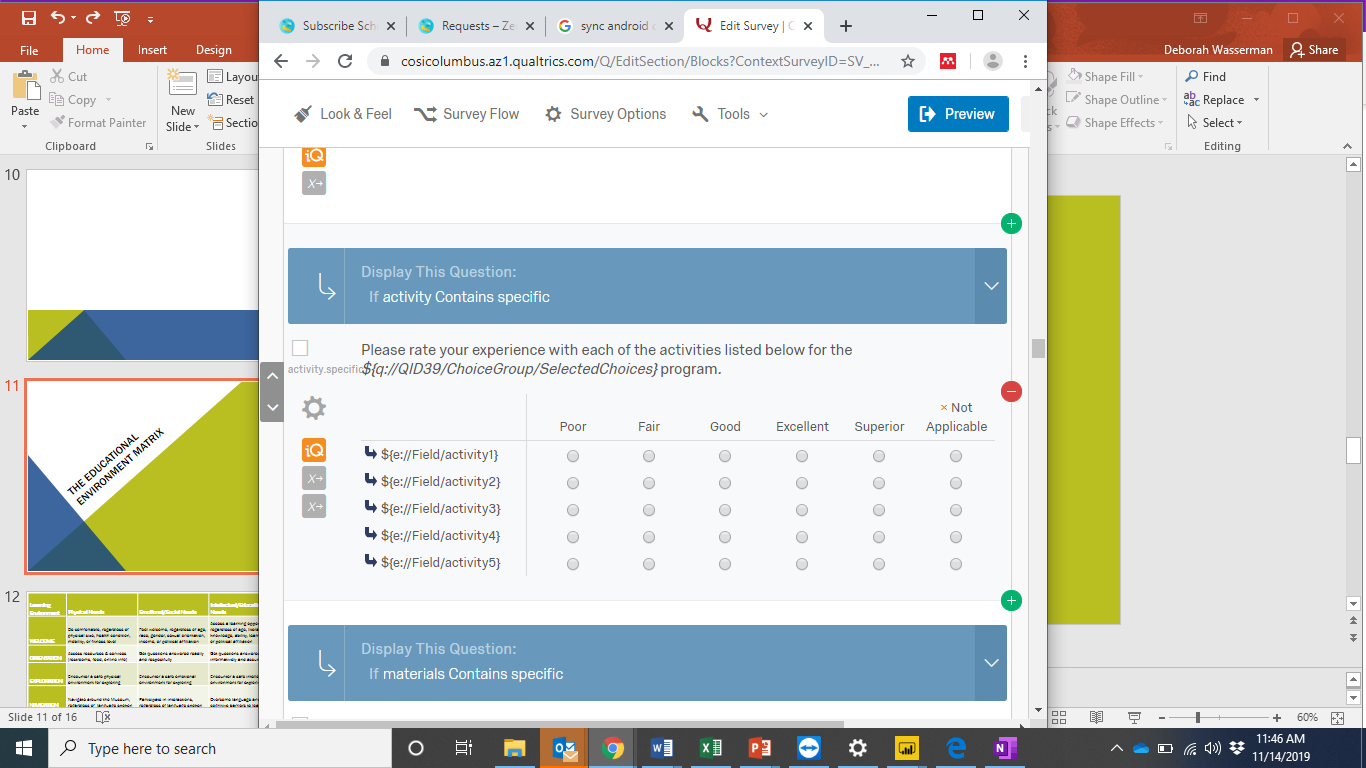 Example: Participant Item
[Speaker Notes: Overall experience rating Andy Pekarik]
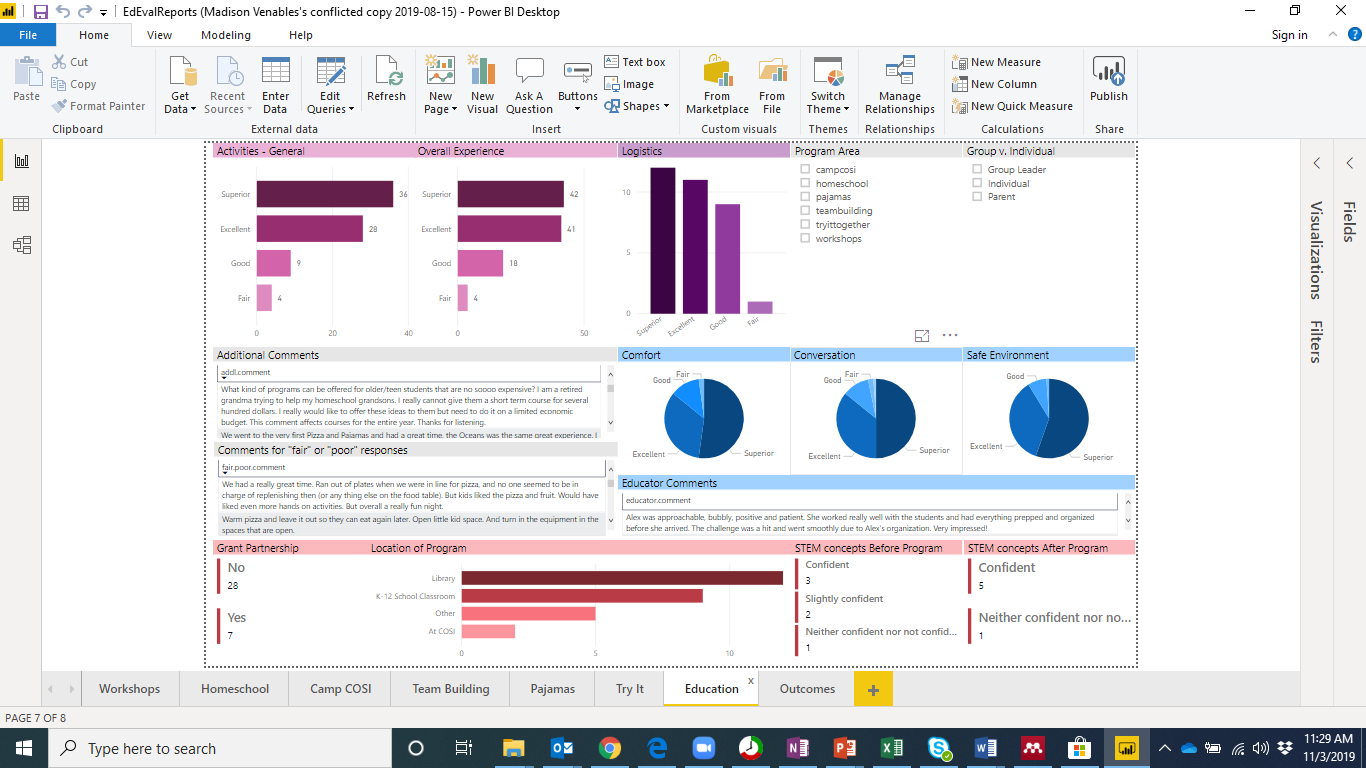 One Database, One  Report
[Speaker Notes: Light Purple bars: Overall Experience; Activities
Dark Purple: Logistics
Blue Pies: Educator Environment (briefly describe matrix)
Pink: Context factors (program info such as grant partnership? Program location. 

Upper write hand corner selection boxes:  programs (all of which used to have separate data forms and analyses)

Report can be sorted on any program or any result.]
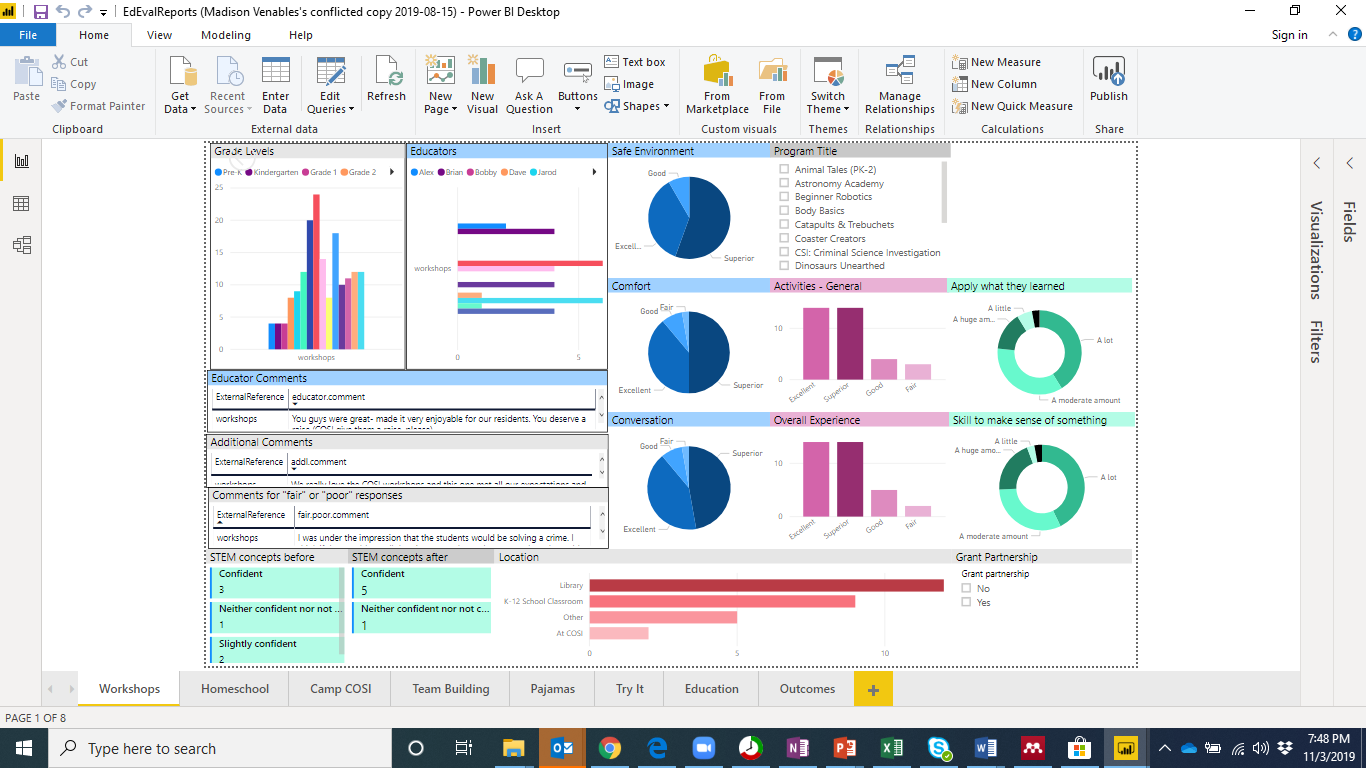 Program REPort
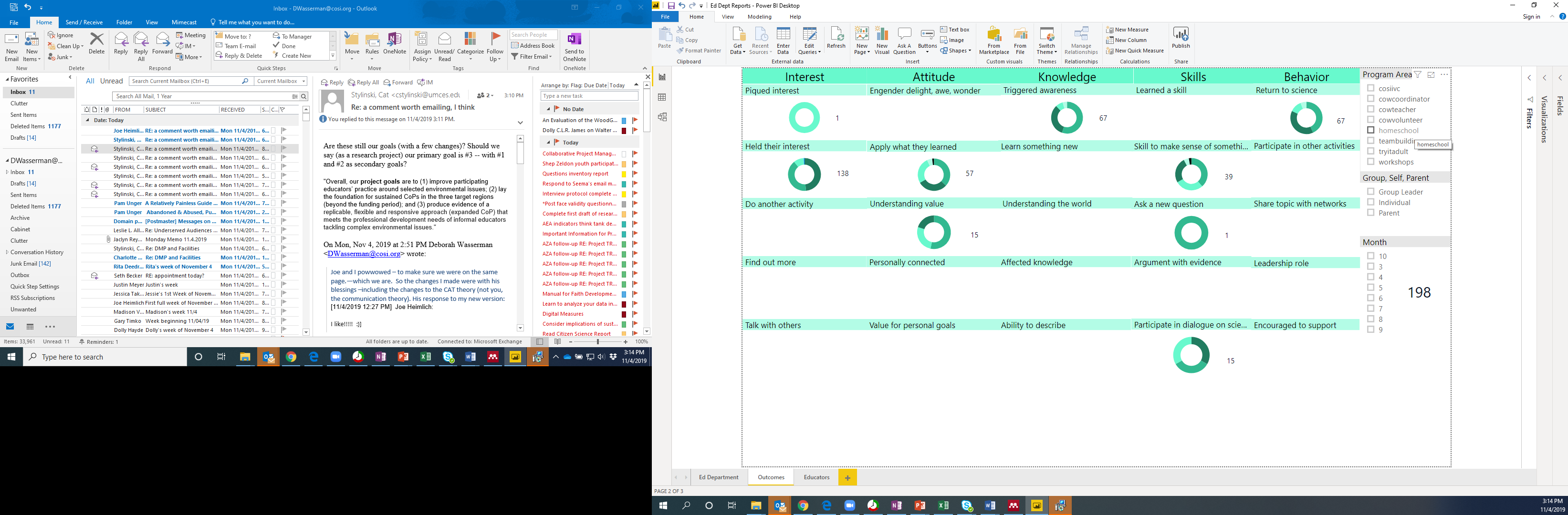 An NMNH innovation:the Outcome Indicators framework
[Speaker Notes: About the Matrix
(these categories are from the original matrix – we’re now on version 2.0) Version 1.0 developed by Devin Reese in conjunction with NMNH educators. Version 2.0 is more literature based. We expect a number of versions as we research the matrix, its use across more institutions.

Conceptually, each category (column) is broken down into levels that reflect breadth and depth—often dependent on program exposure. 

About the report
	responses are frequencies: darkest are greatest number of responses to on a scale that includes: A huge amount, a lot, a moderate amount, a little, not at all. 
	statements were overall statements about each outcomes, e.g., “the program held the students’ interest” 
Small numbers to the right of the donuts represent number of respondents.
The report can be sorted for program area, reporter, or time period]
The Outcome matrix
[Speaker Notes: Break-out session- Critical feedback 5 minutes to read through and identify your first response to “what does this column need to make it useful to me and my work?”
Suggestions from practical experience
Suggestions for literatures that inform further matrix development 
5 minutes to share out]
What makes it work at COSI and NMNH

Buy-in from managers 
Buy-in  from administration and  connection to strategic plan
Generates actionable information
Program evaluation AND development
Fast, easy surveys AND incorporation of longer, shared measures
What makes it work
Interested? Next steps
[Speaker Notes: Breakout Session B. (10 minutes) What institutions need from the questionnaire in order to effectively use it. 
Whole group: (10 minutes) Summary of Breakout Session B and Suggestions for institution involvement in next steps]
Environment(created by Educator)